Grammar Workout 








Year 6 Spring 1 Week 2
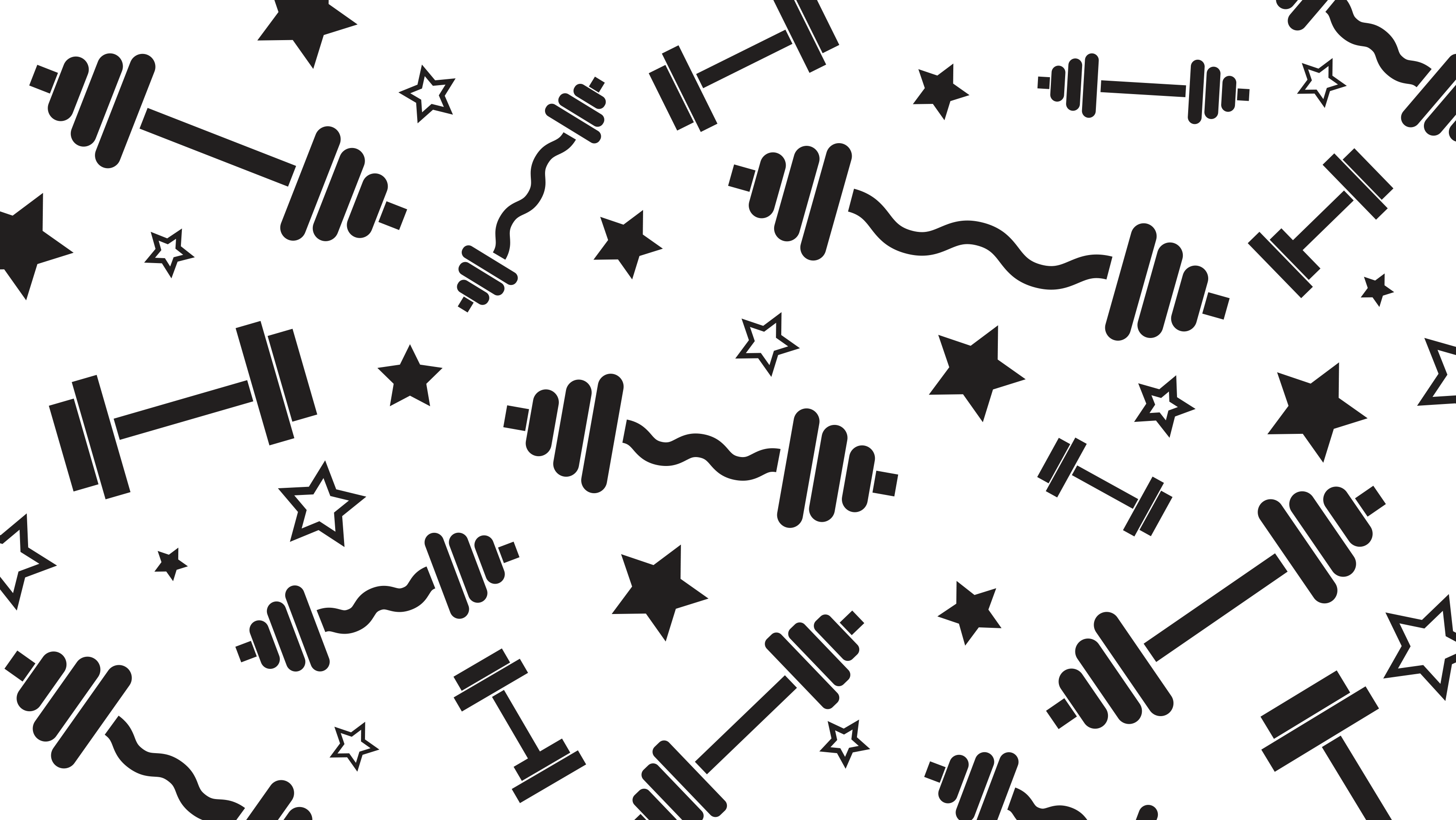 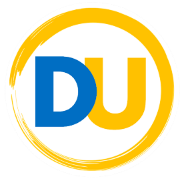 ©Deepening Understanding LTD 2019
On Sunday evening, Marlon and Darcey are playing in a semi final. I hope they win!
1. Identify the adverbial phrase.
2. Replace Marlon and Darcey with a pronoun.
3. Add a hyphen.
4. Identify part of the sentence in the present 
    progressive tense.
5. What punctuation mark could replace 
    the full stop?
6. Ask Marlon a question about the match.
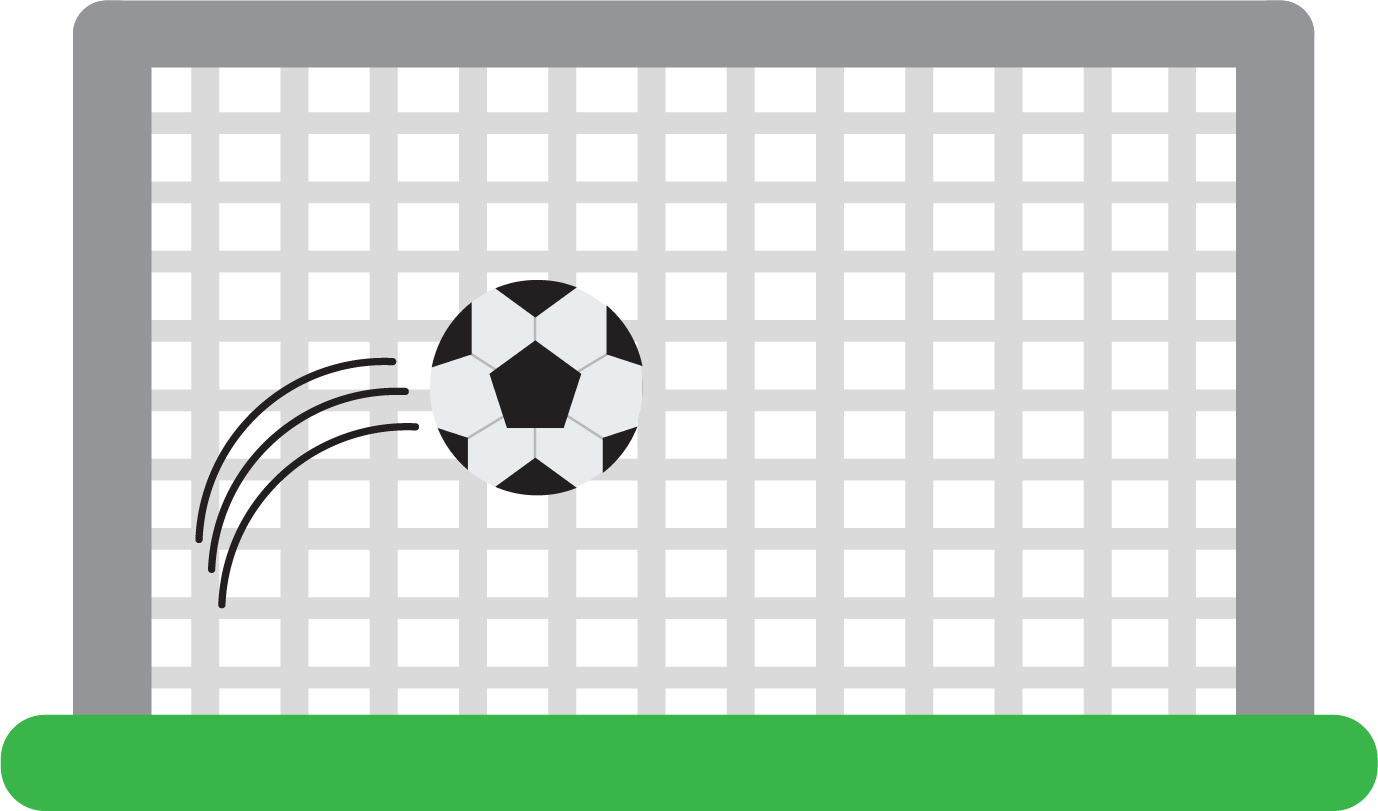 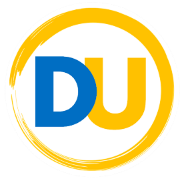 Monday
©Deepening Understanding LTD 2019
On Sunday evening, Marlon and Darcey are playing in a semi final. I hope they win!
1. On Sunday evening
2. they
3. semi-final
4. are playing
5. dash
6. Various possibilities: What time is the match? What     sport are you playing? Can I watch the game?
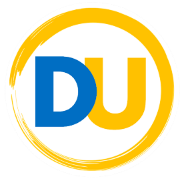 Monday
©Deepening Understanding LTD 2019
Every morning the sun rises to the east.
1. Add a missing comma.
2. Explain its use.
3. Identify the subject.
4. Identify the determiners.
5. Change the verb to an alternate one.
6. Is the sentence in the active or passive voice?
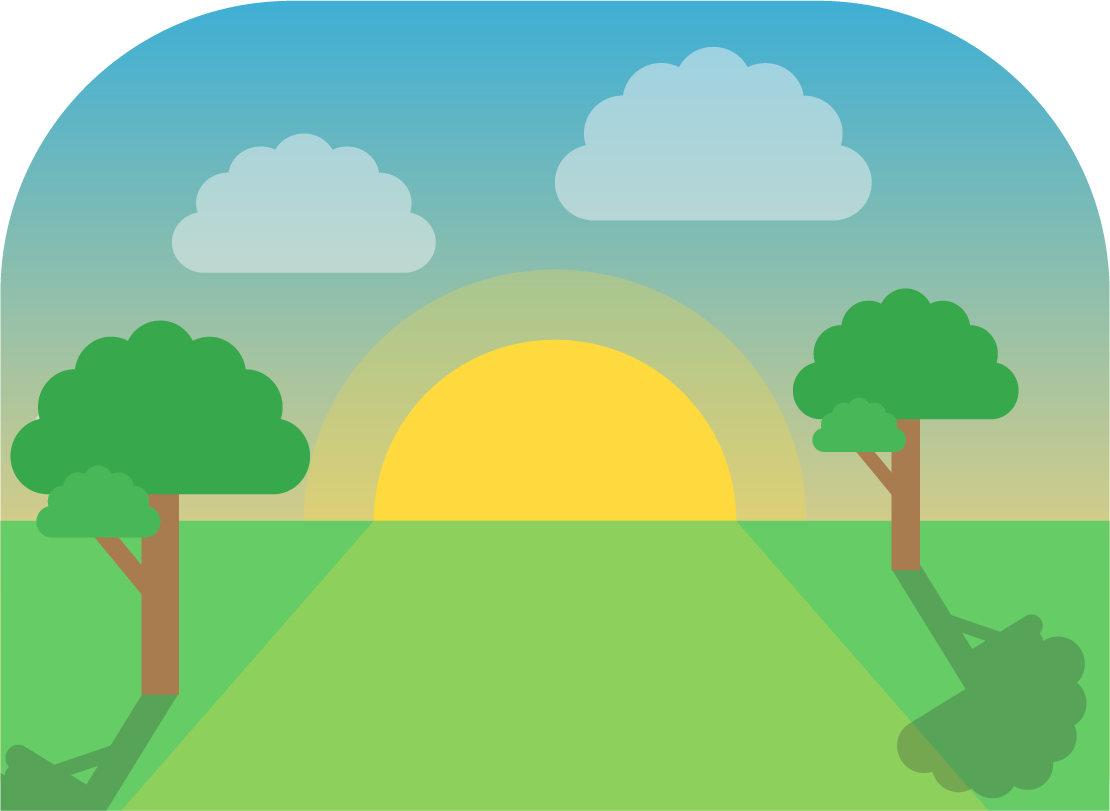 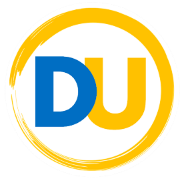 Tuesday
©Deepening Understanding LTD 2019
Every morning the sun rises to the east.
1. Every morning,
2. After an adverbial phrase
3. the sun
4. every, the, the
5. Various possibilities: sets, shines
6. Active voice: the subject is what does something
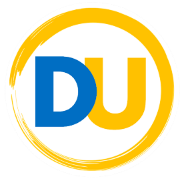 Tuesday
©Deepening Understanding LTD 2019
When we arrived at the campsite we had to unpack our tent cooking appliances sleeping bag and walking boots.
1. Add three commas.
2. Explain the different use of the commas
3. Write we had with an apostrophe for omission.
4. Re-write the list using bullet points.
5. Is the word sleeping a noun or a verb in the 
    sentence?
6. Identify a prefix. Provide two other words 
    which use this prefix.
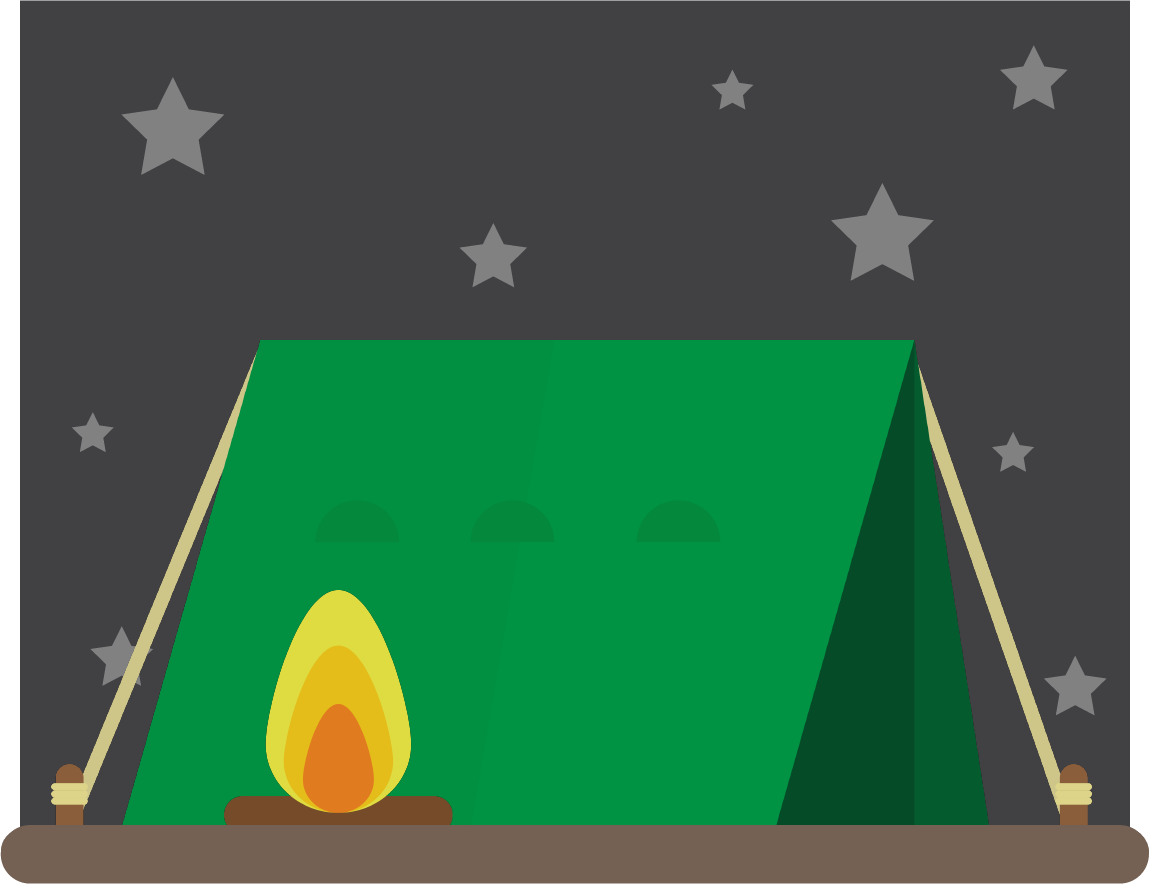 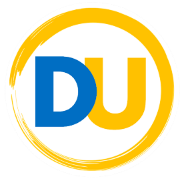 Wednesday
©Deepening Understanding LTD 2019
When we arrived at the campsite we had to unpack our tent cooking appliances sleeping bag and walking boots.
1. When we arrived,     unpack our tent, cooking appliances, sleeping…
2. First one  after an adverbial    Second and third  to separate items in a list
3. We’d
4. Modal on board
5. noun
6. un (undo, untie, unlock, etc)
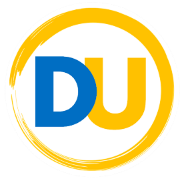 Wednesday
©Deepening Understanding LTD 2019
My uncle has bought a new kitten (called Mittens) so it can keep him company.
1. Identity the parenthesis. 
2. Is the parenthesis a relative clause or an embedded     clause?
3. Add a relative clause about the uncle.
4. Does ‘him’ refer to the uncle or the kitten?
5. Identify the conjunction.
6. Explain how you know if it is co-ordinating or a     subordinating conjunction.
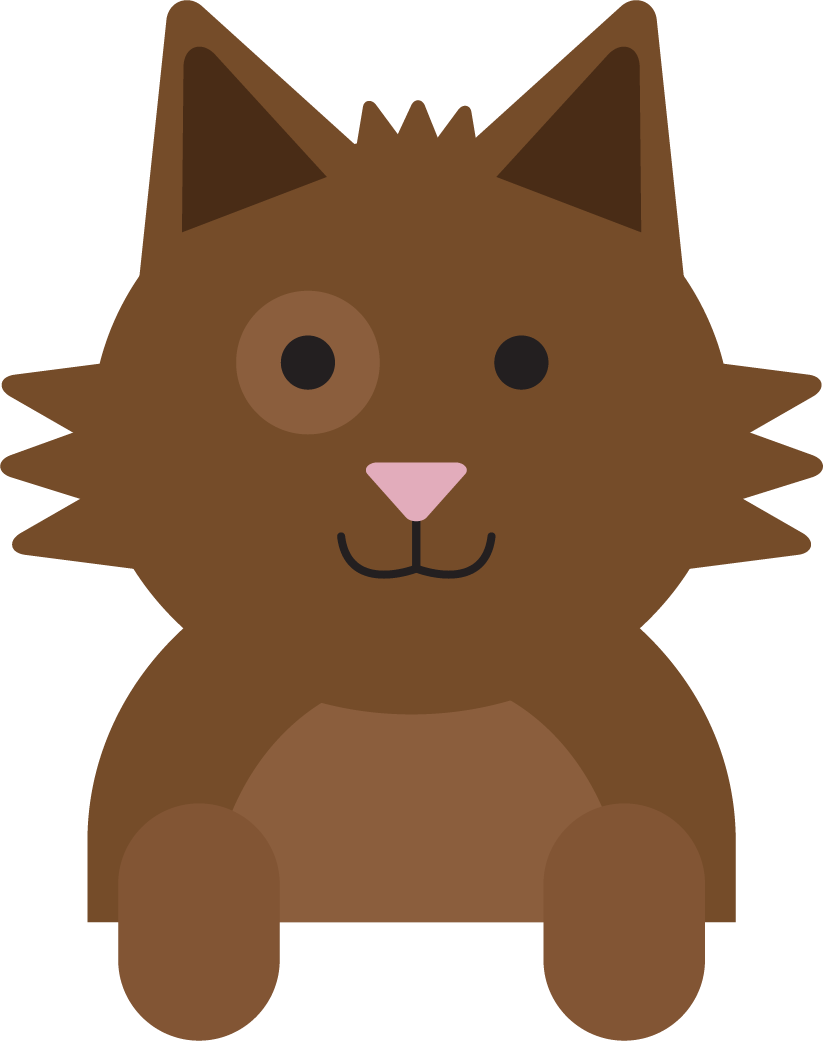 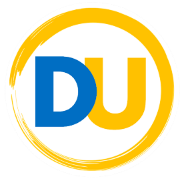 Thursday
©Deepening Understanding LTD 2019
My uncle has bought a new kitten (called Mittens) so it can keep him company.
1. (called Mittens)
2. Embedded clause3. Various possibilities: My uncle (who is called Pete) has
4. uncle
5. so
6. co-ordinating: it joins two main clauses together
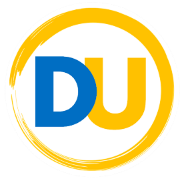 Thursday
©Deepening Understanding LTD 2019
Although its the school holidays, we still have a plethora of work to complete.
1. Spot a grammatical error. Explain it.
2. Write two synonyms of plethora.
3. Re-write with the main clause at the start.
4. Identify the adverb.
5. Replace the subordinating conjunction with an    alternate one.
6. Write an exclamation about how you’d feel.
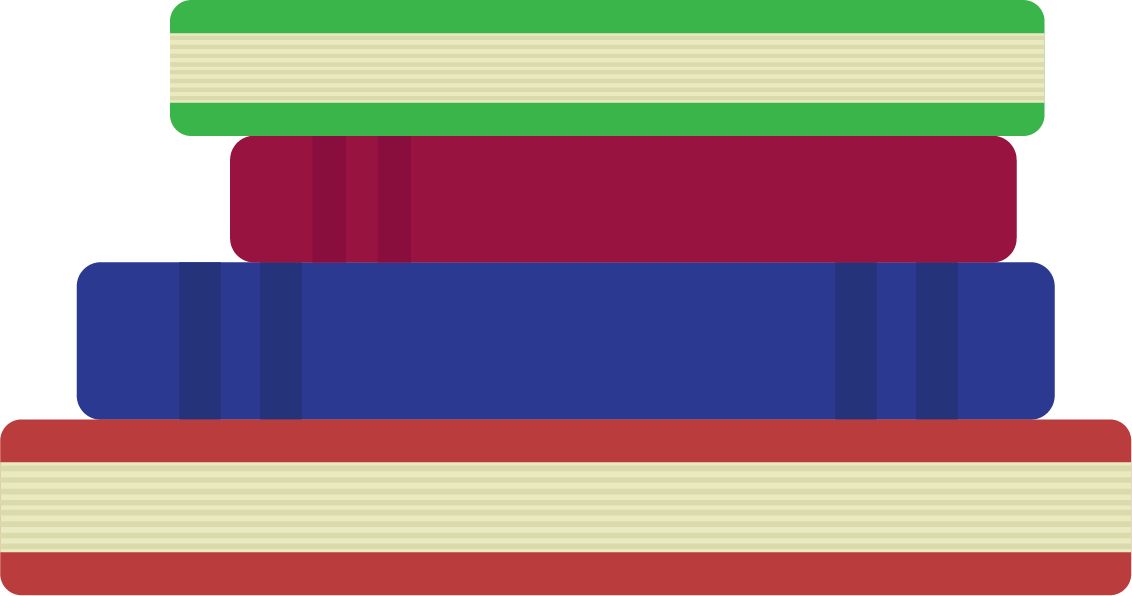 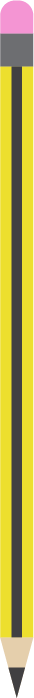 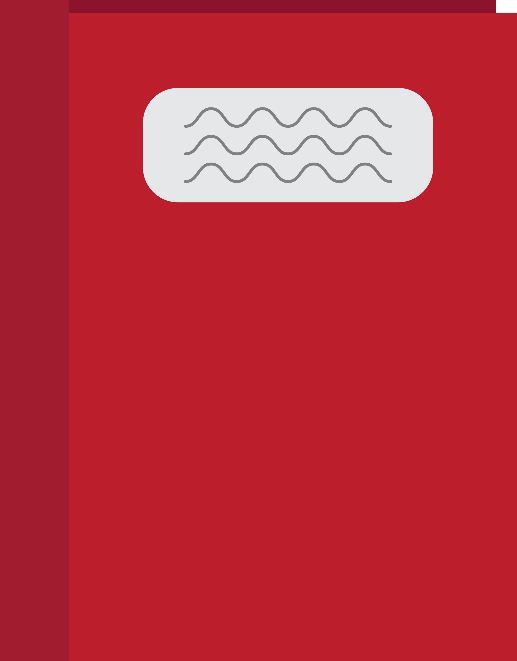 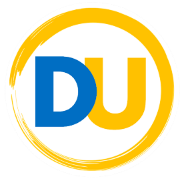 Friday
©Deepening Understanding LTD 2019
Although its the school holidays, we still have a plethora of work to complete.
1. its  it’s = it is
2. Various possibilities: lots of, abundance, plenty, excess
3. We still have a plethora of work to complete although     it’s the school holidays.
4. still
5. Various possibilities: 
6. Write an exclamation about how you’d feel.
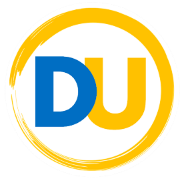 Friday
©Deepening Understanding LTD 2019